U.K Telecommunications
Guidelines for developing future proof infrastructure and

Evolving technology systems
[Speaker Notes: These Guidelines are intended for use by a range of industry professionals such as designers, planners, developers, technical engineers , contractors and those responsible for telecommunications infrastructure. 

The focus is to guide and support all stakeholders actively engaged in working within key parts of the telecommunications infrastructure procurement process and site delivery.]
Outline
Section 1: UK current telecommunication infrastructure market engagement status
Section 2: Successful provision of infrastructure service to new developments
Section 3: Barriers to engaging with infrastructure providers 
Section 4: Delivering a future-proof network to new sites
Section 5: Types of infrastructure solutions available to UK housing developers
Section 6: Regulatory requirements for providers offering telecommunication provision to new developments
Section 7: Getting service on and installed
Section 8: Delayed installation and service provision to new homes
[Speaker Notes: [first to eigth click]

The following sections will highlight and discuss key topics within the telecommunications sector 

[Next slide]]
Section 1
UK Current Telecommunication Infrastructure Market Engagement Status
[Speaker Notes: In section one we’re going to discuss current telecommunication infrastructure market engagement status in the UK.

[next slide click]]
UK current telecommunication infrastructure market engagement status
Who is who in the market place to date 

Service providers of technology to new sites’ 

Sustainable and future proofing - why is it important?
[Speaker Notes: [first click]
There are currently 3 major players in the UK – each one deploying key infrastructure solutions to the new sites market, We’ll expand on and discuss this in more detail further on in the presentation.

[second click]
The switch to fibre technology has been taking place since mid 2010, and is ongoing. This forms the backbone of the telecommunications market and infrastructure for the next century, enabling and evolving it into a more engaged interaction for households, e-commerce, small, medium and large business, all having simultaneous access to ultrafast broadband. 

[third click]
Over the decades, optical fibre and its products have helped to address tough telecoms challenges; it has pushed the boundaries to create a more connected world.
Having competitive infrastructure options available and accessible for new sites will allow innovation to flourish, but most importantly, build a network that is able to evolve with technology. This ultimately reduces pressure on infrastructure up-grading, and the high financial costs associated with that in the future. 
Future proofing makes sense in a fast growing, technology-demanding world. 

[next slide click]]
Who is who in the market place to date
The availability of key infrastructure providers supplying new site solutions has increased in the last 7 years, with key players providing alternatives to the traditional infrastructure suppliers, such as Openreach.

The primary objective was to open the market for developers to have choice and access innovation. 

The following providers also offer new site solutions so that traditional providers, such as Openreach, are no longer the only option available.

Virgin Media
GTC – Independent Fibre Network Limited - IFNL
Hyperoptics 
Giga clear
[Speaker Notes: [first click]
Its very clear that evolving infrastructure solutions allow key major infrastructure providers to service a wide consumer base. By offering alternative options of infrastructure delivery platforms and service, in turn developers can offer innovative, original and competitive telecoms packages for their new developments 

[second click]
It also resulted in opening the market for consumers to receive a technology that has surpassed traditional copper internet bandwidths, with a focus on customer engagement and customer experience as the key driver for affording new sites options other than just the traditional and well-known providers. 

[third click]
The key players in the market are currently

[Fourth to seventh click]

Virgin Media 
Independent Fibre Network limited - IFNL
Hyperoptics
Gigaclear 

[next slide click]]
Service providers of technology to new sites
The provision of infrastructure has been expanded from traditional copper cables to fibre technology solutions directly serviced to the home.

All alternative providers utilise levels of technology that best suit their operating business solutions, but equally increase and deliver higher bandwidth solutions

Solutions of fibre technology range from;
Fibre to the premise 
Fibre to the cabinet – last mile copper provision 
Private fibre networks with high coaxial cable
IFNL & Openreach
Openreach
Virgin Media
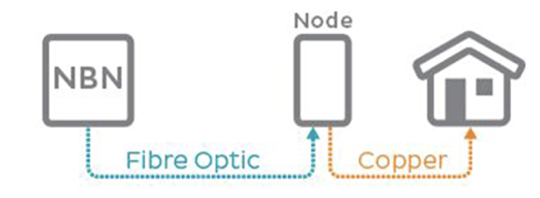 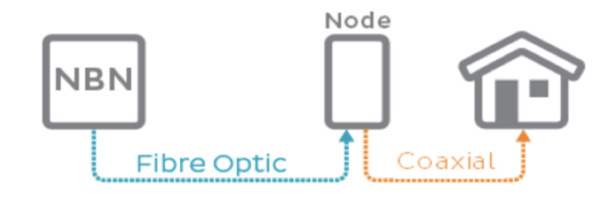 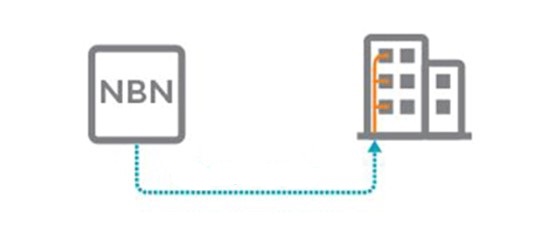 Fibre Optic
[Speaker Notes: [First click]

In general, the UK is still traditionally copper, but with technology evolving and the allied consumer demand for higher bandwidths, the next generation delivery of superfast broadband is required.
The primary motivation for this has been the widespread use of new and improving technology devices, the ever-increasing demand for online access to the world wide web activities and social media that pushed telecoms providers to up their game. In effect, the end users, rather than the providers, have primarily driven the evolution and change now occurring.

[second click]
New developments are benefiting from direct ‘fibre to the premise’ which is serviced direct from the exchange to the home.
To achieve immediate improved benefits of faster internet access to all properties, telecoms providers knew the extension of the network was currently only up to the existing infrastructure footprint, still leaving what is known as ‘the last mile from the cabinet to the home’ as traditional copper.
The financial impact of up-grading the existing network will always be the greatest consideration, therefore often resulting in homes still being serviced by fibre to the cabinet, with the last mile being serviced by traditional copper.

[Third click]
The following solutions are currently available and in use across the UK 

[fourth to sixth click]
Fibre to the premise is the current method of deployment to new developments 

[Seventh to ninth click]
Fibre to the cabinet is the existing upgrading solution being deployed to homes around the UK 

[Tenth to twelfth click]
Private wire networks are owned by the likes of Virgin Media, and serve both existing homes and new developments as a means of infrastructure for telecommunications

[Next slide]]
Sustainable and future proofing, why is it important
Opportunities for using evolving broadband technology to deliver services to new developments in innovative, economical and convenient ways are acknowledged to be necessary to meet the future demand of the WWW access. 

Research also suggests that increased uptake of broadband technologies results in economic growth, providing strong rationale for public investment in broadband infrastructure, and future proofing new developments for sustainable access.

This early recogonition and engagement with providers by the developers allows all homes to be sustainable and accessible, with no further enhancement and investment necessary as the technology evolves.
[Speaker Notes: [First Click]
Both Information and communication technologies have made a major impact on education within the developing world, and how we socially interact with one another, with the growth of social interface. Evolving technology above ground from the cellular to satellite to radio improves dramatically year-on-year, with devices or personal device technology leading the way

[Second click]
A network that is future proof and changeable with little or no major impact allows growth to occur, and to achieve a  long term evolution 

[Third click]
By having infrastructure that accepts high quality serviceable ducts and accessibility, this paves the way for effective technology change 


[Next slide]]
Section 2
Successful provision of infrastructure service to new developments
[Speaker Notes: [First click]
We are now going to look at how best to deliver infrastructure solutions for telecommunications to new developments, focusing on key processes and engagements strategies.


[next slide click]]
Successful provision of infrastructure services to new developments
When do you need to engage with an infrastructure provider?
 
The UK provider’s and their processes

Single – dual lay options

Self lay technology
[Speaker Notes: [First click]
Engaging with an infrastructure provider is key, and should be instigated at the early land development stage. The reasons for this will be discussed in more detail later in the presentation.

[second click]
Within this section we will look at all the various providers processes in more detail, outlining how and when developers should engage with each of them to achieve the best outcome.

[Third click]
We will explore single and dual lay options on sites, explaining in a little more detail what these are and how they may affect your development.

[Fourth click]
We will also look at the option of self lay technology - what’s know as plug and play - for infrastructure installations on new developments, and explain this in a little more detail.


[Next slide]]
When do you need to engage with an infrastructure provider?
As soon as you have agreed all relevant Sc106 and land ownership rights
It’s advisable to do a pre-utility asset search identifying if existing telecom apparatus is nearby to your site
Once decided upon, engaging with infrastructure provider early will allow the off-site provision to be assessed and, if any reinforcement or up-grading locally is needed, should be discussed with you at this point
You need to provide a clear postcode and site location
The size of the development and the number of units 
The start date for the developer taking the principal contractor role
The on-site requirements for site cabins and marketing suite – to access services for telep0hony and broadband 
You must provide clear and up-to-date build program and site contacts 
Discuss and validate contingency plans for infrastructure installs, including material order and off-site highways delays with the local highways authority
Provide accurate plans and highways design requirements
[Speaker Notes: [First click]
Telecom’s engagement is the same as Electricity and gas network engagement, in that it is critical to instigate it as early as possible once the planning approval and, later, the reserve matters application is known.

[Second click]
Having the key information from the PAS 128 HS G47 requirements on existing telecom and other utility provider’s apparatus allows better understanding and planning of the key networks being delivered.

[Third click]
The information being supplied allows the provider of infrastructure to ascertain if and where off-site reinforcement would be needed, and allows the time and delivery program to be planned against plot completions.

[Fourth click
Providing master plans and outline planning approval drawings helps locate the site details accurately

[Fifth click]
Providing a plot schedule will aid the utility in understanding the mix-use development requirements from residential and commercial properties, and is associated with understanding electrical load value, telecoms bandwidth and gas pressure demand

[Sixth click]
Keeping your providers up-dated on program changes and any plot accelerations is business critical, and will assist in achieving site completion dates 

[Seventh click]
Citing and placing key infrastructure cabinets that support your telecom site needs, and allowing plenty of time for key legal land transfers to take place is vital, as this can hold back plot connections and delays.

[Eighth click]
Providing a master build management system or similar build program will help keep all parties informed, and ensure suppliers provide the attention needed 


[Ninth click]
Discuss early and prepare a contingency plan for any infrastructure potential delays such as off site highways, knowing that the local authority is a potential issue – highways notices on the roads and experience with the highways authority can impact on the site delivery timescales

[Tenth click]
Providing all Sc278 or Sc38 plans for adoption and road crossings ensures no additional remedial works or delays when bringing ducts to site. It will also allow the providers to assess the highways entry requirements, working alongside other contractors for road access opening notices.


[Next slide]]
Your infrastructure providers
There are currently three main infrastructure providers in the UK used by new site developments:-

Virgin Media
IFNL – part of the GTC group
Openreach

The products and services they offer and the way in which you should work with them in order to ensure the most efficient and smooth process is indicated in the following slides by each individual provider.
[Speaker Notes: [First click]
In these next slides we will cover further explanations as to which new site infrastructure providers are available to service new developments. At the moment there are 3 main infrastructure providers used by developers. 

[second click]
Virgin media are a UK provider of both Infrastructure and customer solutions that support new site developments for higher bandwidth internet services, including quad play TV, telephony and broadband packages

[Third click]
IFNL, part of the GTC Group, are a UK provider of both infrastructure and customer solutions that supports new site developments for higher bandwidths internet services, including TV, telephony and broadband packages

[Fourth click]
Openreach are the UK backbone infrastructure duct provider, that also supports new developments with higher bandwidth internet services for other UK telecommunication providers 

[Fifth click]
These three main infrastructure providers have each supplied their own summary information for you to access in the next few slides, and these incorporate links to their own websites to enable you to expand any specific points or find out more, should you wish to do so.

[Next Slide]]
Virgin Media
New sites infrastructure provider
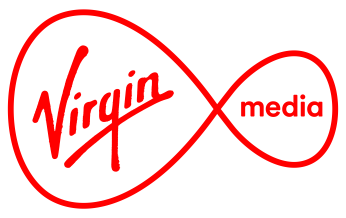 Virgin Media Engagement
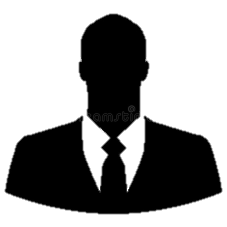 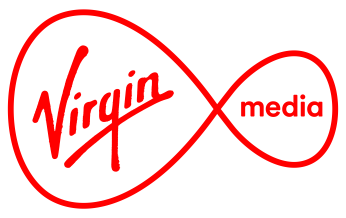 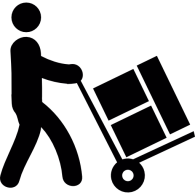 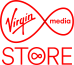 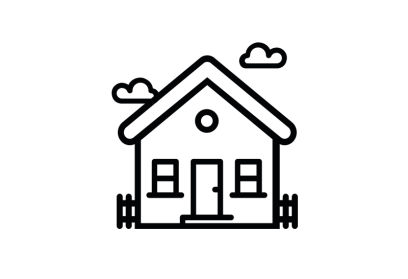 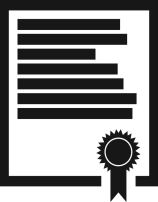 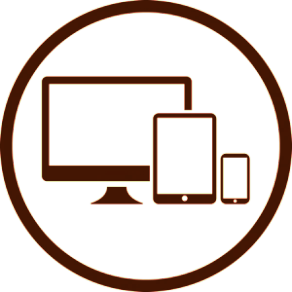 Site Liaison Officer

Our Liaison officer will visit your site every two weeks. They’ll arrange delivery of everything you need for the fibre installation straight to your site, track and report installation progress and work with your sales office.
New Build Officer

Our New Build Officer will contact you to discuss an initial site survey, study your site utility margins and start advising you on cable routing.
Site Submission

Go to: www.virginmedia.com/developer 

It’s quick and easy to complete our site request form. Once we receive  your site information  our team will complete an initial feasibility for you.
Site Accepted

Your local New Build Officer has now made any amendments required to our site designs & confirmed the details of your agreement by sending out your ‘Welcome Pack’ for signature. Once signed we’re good to go!
Homes Complete

Once your homes are complete you will be able to submit your claim your payment and your customer can get on with enjoying up to 350Mbps broadband in their brand new home!
TOP TIP

It’s best to do  this 9 months before you expect homebuyers to move in.
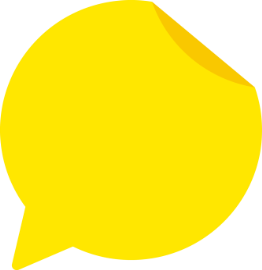 Your local liaison officer has hands-on advice at every step.
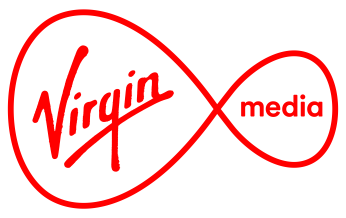 350
Mbps
[Speaker Notes: [First click]


[Next slide]]
Virgin Media  Infrastructure
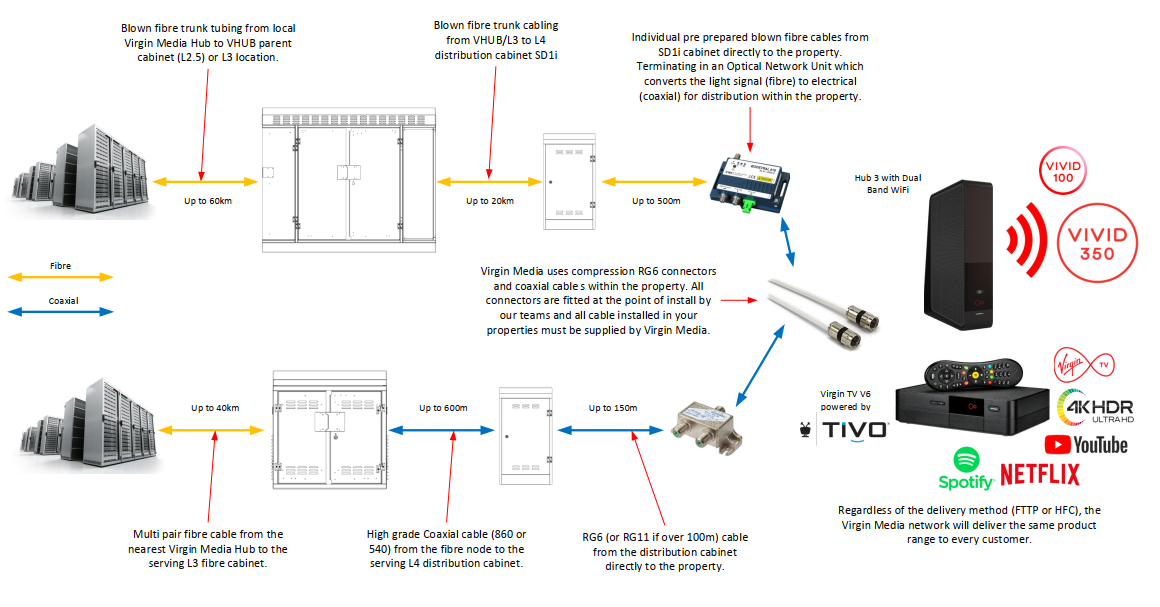 FTTP
HFC
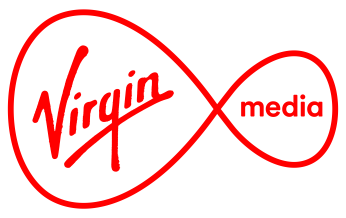 [Speaker Notes: [First click]

[Next slide]]
Virgin Media Technology
VM supply 2 different types of network to homes and regardless of the delivery method (Fibre/Coax), they utilise the same transmission type over their entire network.

DOCSIS transmission allows VM to offer broadband services over both coaxial and fibre cables. In Fibre areas they use a clever technique called RFoG (RF over Glass) which allows them to use the same backhaul and Edge routers that they use elsewhere, meaning a seamless service for customers wherever they are on the network.

VM Broadcast TV service, Narrowcast VOD and Digital Phone service is transmitted over the same spectrum at a different frequency meaning they can offer all their services down the same pipe.

In the home VM utilise RG6 coaxial cable, in New Build sites they supply all materials and support the developer with deployment. In larger builds where a civils network is also required, VM supply the civils duct items and support to make sure everything is installed to their standards. They also provide discounted offers to customers of HBF members.

Full details of VM network build can be found on their developers guide, located on their developer web site virginmedia.com/developer
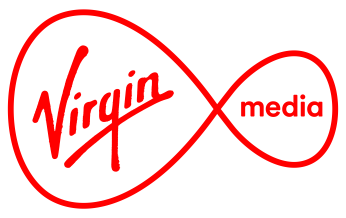 [Speaker Notes: [First click]

[Next slide]]
IFNL – independent fibre network Ltd
New sites infrastructure provider
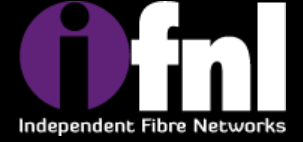 [Speaker Notes: [First click]

[Next slide]]
IFNL Fibre Network
Full fibre network – fibre from end to end, absolutely no copper
 
Open access – any service provider is free to provide services across IFNL’s fibre network

Network supports Gigabit speeds – highest standard average speed available on all sites is 360 Mbps

IFNL network offers fully PATS compliant fixed line phone service

Wide range of service offers available including voice, broadband only and TV packages
Fibre network owned and operated by wholly owned specialist infrastructure company IFNL
IFNL Website Link :www.ifnl.net
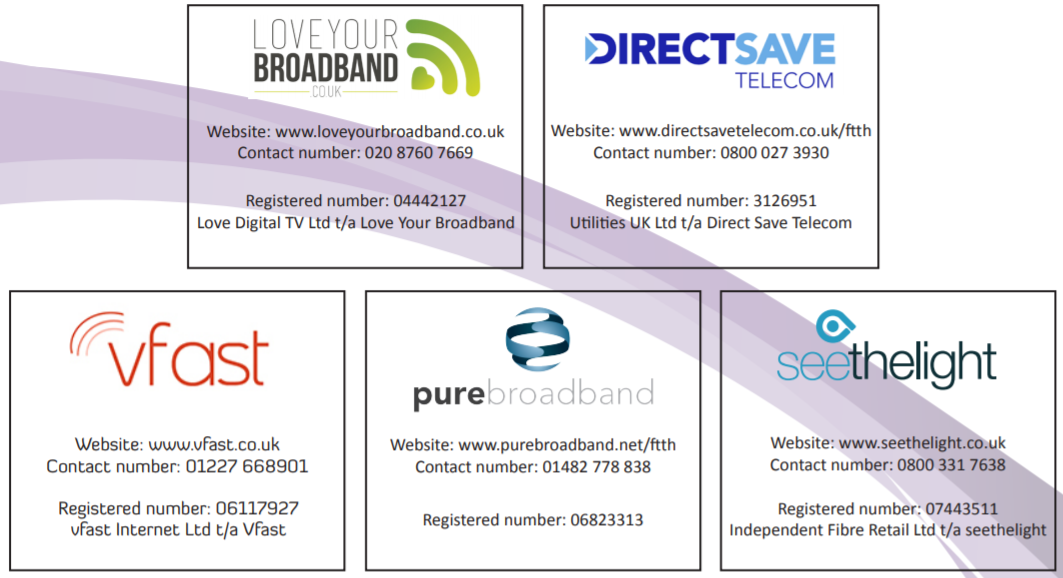 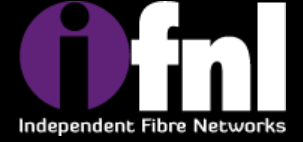 [Speaker Notes: [First click]

[Next slide]]
Openreach
New sites infrastructure provider
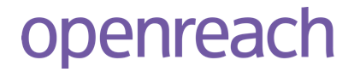 [Speaker Notes: [First click]

[Next slide]]
Openreach Engagement
[Speaker Notes: [First click]

[Next slide]]
Developer Engagement
[Speaker Notes: [First click]

[Next slide]]
Openreach information links
[Speaker Notes: [First click]

[Next slide]]
How to choose a provider that suits your needs
Choosing an infrastructure provider is dependent on key factors that enable a developer to find a partner who can deliver their needs in an effective and acceptable way.
Below is a basic check list that can be referred to when choosing a provider – but it should obviously be considered as a guideline, rather than an exhaustive list:-

Competitive in the market
The service engagement and customer experience
Network Technology and level of support in design and on-site services
Previous established relationships

We have discussed the more detailed considerations to take into account on a        site-by-site basis in section 7 of this presentation.
[Speaker Notes: [First click]
It’s important that a developer is able to choose a provider that can not only supply the site with the required infrastructure and connection at a competitive price, but that they are happy and comfortable to work with.

[Second to sixth click]
We’ve provided a general check list of the main considerations you should be taking into account when appointing a provider - but this is by no means an exhaustive list, and each developer will undoubtedly have their own additional factors to work into the equation.

[Seventh click]
More detailed considerations you’ll need to take into account when making your decision as to a provider - such as type of site, geographical area and the like - are discussed further in section 7.

[Next slide]]
Section 3
Barriers to engaging with infrastructure providers
[Speaker Notes: [First click]
In the next section we will discuss how barriers to engage with the various providers may occur, and require managing and coordinating correctly in order to maximise efficiency and results for your development

[Next Slide]]
Barriers to engaging with infrastructure providers
How do barriers occur within new developments?

Best solutions and options to prevent delays
 
Direct Relationship is key
 
Ability to work together
[Speaker Notes: [First click]
Understanding and recognising when barriers occur and will require addressing is vital, and we’ll discuss this in more detail in this section of the presentation

[Second click]
Engaging and finding ways to resolve issues that arise is key to ensuring minimal delays allied to any barriers

[Third Click]
Forming and creating direct relationships with providers and key partners is an integral part of a smooth and efficient process 

[Fourth click]
We will discuss how and when forming best practices and partnerships can benefit both parties enormously to ensure an efficient process

[Next slide]]
How do barriers occur within new developments?
Early engagement and discussions with key providers is vital to ensure clarity, and assist in avoiding unnecessary problems during the whole process

Understanding your development needs and requirements and homeowners feedback will prevent delays and dissatisfaction
 
Homeowners information packs that fully outline developers responsibilities will assist in avoiding misunderstanding, and ensure clarity for all concerned

Planning and off-site hurdles, including existing telecoms apparatus conditions in reaching a service provision to your new development can create barriers
[Speaker Notes: [First click 
Discussions with any infrastructure provider as early as possible assists in understanding the off-site delivery constraints, and if any up-grading reinforcement funding is needed on network connections. It also ensures that all parties are clear as to expectations, including delivery of the infrastructure and timelines, and assists in preventing delays or problems occurring.

[Second click]
Fully establishing the new development requirements and preparing your consumer target allows for clear and accurate engagement with the telecoms infrastructure provider to validate the key fibre sizing and the demand on the network that is needed.

[Third click]
Providing homeowners with a detailed and comprehensive information pack should ensure they’re aware of exactly what the developer’s responsibility towards them is – and also identify what it’s not.
It’s the Developer’s responsibility to:-
Provide an open access network allowing consumers choice, and
Construct the network to a safe and suitable standard to operate a consumer base open access service 

It’s the Infrastructure provider’s responsibility to:- 
Provide an open access network that allows consumer to access the wider open fibre and broadband market 
Abide by the rules set by OFCOM for a public access telephony service, ‘PAT compliant’ , accessible to competition in the UK consumer based service market.

[Fourth click]
The majority of all UK site delays occur because the off-site infrastructure condition and localised network demand are not known within key developing areas for improving broadband networks.
The UK new fibre infrastructure meets numerous obstacles, such as off-road planning and highway entry to replace and improve duct works, including other construction improvement works on-going on the national highways in and around the area of the development

[Next slide]]
Best solutions and options to prevent delay
Telecoms operators and highway authorities need to improve street works planning, for example by introducing more site visits, and by improving the quality of workmanship by sub-contractors through increased monitoring and incentives for quality of delivery of the infrastructure being deployed on-site 
Telecoms operators and planning authorities need to engage with developers early in the deployment planning process, and work closely to prepare plans for siting of equipment.
Telecoms operators need to incorporate early engagement with all local authorities as a standard part of their deployment planning process, and to share information about their deployment plans, existing assets and reinforcing costs to serve new developments as early as possible
[Speaker Notes: [First click]
What is deemed to be the best solution will be depend on the site conditions and localised support from all external agencies - highways, planning, environmental and utility service companies that are part of the process

[Second click]
Having a constructive relationship with all service providers and local authority bodies allows everyone to address key areas of accountability to be understood within the process, and in turn, to addresses any potential delays that could impact on your development.

[Third click]
Engaging with and inviting and seeking advice and support on key on or off-site issues allows key parties to be made aware of the potential cross impacting working schedules when managing and undertaking a new development - such as highway improvements and a highways request to enter, including Sc278 works and Sc38 works. 

[Next slide]]
Direct Relationship is key
Having a direct relationship with telecommunication infrastructure providers is key to forming a relationship, and allows a developer to:- 

Create a co-ordinating end-to-end build programme for delivery of on-site and off-site works
Share key up-dates on project deployment of off-site infrastructure
Efficiently identify and co-ordinate escalation and delivery delays 
Manage on-site teams’ build quality, and the rebate payment process
[Speaker Notes: [First click]
Creating a positive relationship, and keeping all parties informed on an on-going basis is fundamental to the project’s success for all involved.

[Second click]
Projects have timelines, but timelines also move and shape around the conditions of the site and the build program, so updating and addressing any movements of the project with external parties beyond the sub-contractor based services on-site is essential. Working together with the infrastructure provider aids in preventing escalations and delays, and allows for any necessary revisions in a timely and transparent way.

[Third click]
The primary objective of a direct relationship is to mitigate delays and minimise escalations, where on-site teams can manage direct relations with the telecom providers on a day-to-day basis.

[Fourth click]
Communicating with providers where there are any escalation requirements allows all parties involved to follow a procedure that ensures delays are addressed and can be kept to a minimum

[Fifth click]
This direct and key part of the relationship and engagement between the developer and provider fosters trust, for both the quality of build and also sign-off for provision of service once the homeowner has moved into the property.


[Next slide]]
Ability to work together
U.K. infrastructure technology is changing rapidly, with new and sustainable development always evolving. Therefore it’s critical for U.K. providers to have the ability to share knowledge and work together with developers.

The strength of an adjoined approach to sustainable deployment creates key working abilities between industries.

Fosters and creates strong understanding of industry development requirements 
Commercial and financial constraints can be discussed and overcome 
It manages end-user demand and requirements
It supports the government visions for future proofing a digital Britain
[Speaker Notes: [First slide]
The infrastructure provider market has been established for many years, where developers have a choice between providers that offer services of different types of telephony broadband packages. 

[Second click]
Technology evolves, but infrastructure provision of duct is and always will be a provision of tubing that protects the technology that is passed through the infrastructure to the end consumer.

[Third click]
By having an understanding of how deployment works, and what choices there are with regards to the type of infrastructure, it allows everyone concerned to be party to the wider strategy plans of meeting the consumers demand for higher bandwidth speeds and www access.

[Next slide]]
Section 4
Delivering a future proof network to new sites
[Speaker Notes: [First click]
In this section we will discuss and look at how future proofing the telecommunications duct to new homes plays a pivotal role in UK connectivity

[Next slide]]
Delivering a future proof network to new sites
Reasons for future proofing networks in telecoms 

The social and www demand for fast and efficient access to technology solutions 

Long term evolution
[Speaker Notes: [First click]
Broadband networks are built with the aim of lasting for decades, and they need to support increasingly heavy traffic at higher bandwidths. More and more demand is placed on new homes to have future proofing networks to meet the demand from home working, online social media platforms and interactive devices with home appliances. Future proofing your development will enable long term sustainability, and prevent the infrastructure needing to be re-installed at anytime in the future.

[Second click]Much of the recent growth in internet users has been driven by more affordable smartphones and mobile data plans, and the allied use of them to access the www. The ‘enabled home’, with higher bandwidths and fibre technology, is becoming more and more of a necessity in the top ten list by the home buyers, when they’re choosing a home. 

[Third click]
Future proofing new developments is a critical social and industry step towards homes having direct access to the www. Technology development continuously improves connectivity, the quality and access to the www, enabling and securing the future for meeting the homebuyers needs and creating salebility and marketability for the housing market.

[Next slide]]
Reasons for future proofing networks in telecoms
Broadband networks are built with the aim of lasting for decades, and they need to support increasingly heavy traffic at higher bandwidths. 

Factors that contribute to the network’s reliability and longevity include building sustainable infrastructure on new developments

The requirement for good fibre/cable management and highly reliable connections throughout the network have been accepted as necessary.
 
Today’s needs mean that operators & the UK construction industry have to build networks with an eye to future requirements evolving, with new developments becoming more infrastructure sustainable and ready for technological evolution
[Speaker Notes: [First click]
The vital importance of telecommunications for economic, social and cultural development has been  clearly established. Telecommunications plays a crucial role in today's information society. As E-commerce, online teaching, doctor appointments and even GP visits now can be conducted online over the internet, accessing these options means constructing networks for the future.

[Second click]
Investment in telecommunications development must be weighed against needs of investment in all parts of the utility infrastructure when developing new projects. The UK providers we have mentioned offer rebate solutions to contribute to the cost of the build, and with innovations of future duct sharing, this will become more and more beneficial to the developers to create the sustainable infrastructure needed on their new developments 

[Third click]
Ensuring the quality of build and following the provider’s guide lines to install ensures quality workmanship, preventing poor cable management and intermittent service to new developments.


[Fourth click]
IT and global telecommunication and computer networks have an enormous impact on society - telecommunications can be considered as the ‘infrastructure of the infrastructure’, as it provides sustainable connectivity to new development and efficient use of other parts of the infrastructure to meet planning conditions; such as new community centres, schools and interactive e-commerce solutions.

[Next slide]]
The social and www demand for fast and efficient  access to technology solutions
The World Wide Web – www - was designed originally as an interactive world of shared information, through which people could communicate with each other.
Since its inception in 1989 it has grown as a medium for broadcasting to the mass of Internet-connected consumers. 

In the future,
In the UK we look towards the web becoming a tool for even smaller groups, such as families, and personal information systems. 
Other interesting developments would be the increasingly interactive nature of the interface to the user, 
Increasing use of machine-readable information, with defined semantics allowing more advanced machine processing of global information - including machine-readable signed assertions (AI), interactive homes, fridges and utility services 

You will undoubtedly be building a full and readily accessible house to accommodate the evolving bandwidth, and allow future performance access to the www.
[Speaker Notes: [First click]
With the significant growth of the www since its inception,  we are already seeing increasing changes to the demand systems required for smarter internet infrastructure for consumers, which in turn translates into homebuyers demanding connectivity to their new homes.

[Second click]

[Third click]
Technology and use of the www have expanded at a rapid rate, with social media enabling friends and family to have immediate contact with one another at all times. The use of these mediums are only likely to grow in the future, and it’s important to consider a family’s use of the internet – now and in the future – when planning the broadband provision in new homes.

[Fourth click]
As new homes become enabled with the super fast highway, they are becoming more sophisticated in terms of direct home technology such as energy smart homes. In addition, communities are sharing  wider opportunities for community security, having direct wider WIFI access in streets and open spaces, thereby delivering safer and more connected communities.

[Fifth click]Homes of the future depend on access to the world wide web, and equally the information infrastructure highway that feeds this hunger for such access. Developing technology in artificial intelligence is now being deployed in new homes and everyday products, thus ensuring www access is more part an integral part of our everyday lives than we appreciate.
What is called the Internet of Things (IoT) spans from the future of homes, and is very clearly all about connected devices. Fridges, ovens, thermostats, lightbulbs, doors , doorbells , cameras and toilets – these are all things you can already buy Wi-Fi enabled, and the list will only get longer with manufacturers leading the way for the consumers.
Success for artificial intelligence will be subject to the infrastructure access points that allows technology to evolve in the way its being design to interface with our social lives

[Sisth click]
Enabled homes - or what is know as future homes - is an important evolution process that the UK housing industry is making now

[Next slide]]
Long term evolution
Fibre optics has helped push the telecommunications system into hyperdrive. But only when fibre connections reach all the way into the home will the technology’s promise be fully realised.

It’s critical that all new developments propose a solution to build duct infrastructure that is future proof and maintainable for long term evolution by:-

1) Supporting the quality build standard of the telecom duct provision needed for installation.
2) Liaising with your adopting partner to inspect and accept the duct install provision 
3) Making ready provision for future-proof access for adjoining developments/strategic land access
[Speaker Notes: [First click]
The challenge for developers is to find a cost-effective infrastructure solution that will endure for many years beyond the developer’s direct interest in a new development, provide for all future technology and service enhancements, and provide for the services from service providers that property purchasers will find attractive and accessible to future proof technology.
The accepted end game within the industry is for fibre delivery to the premises, and many greenfield developments are now being provided with fibre-only infrastructure. However there are many factors that may mean fibre delivery is not appropriate for a particular new development  in the short to medium term, and despite current government policy - such as the Ultra Fast Broadband initiative - there remains much uncertainty about the actual transition period from copper to fibre infrastructure, and how existing passing homes will be delivered to.

[Second click]
UK authorities, forums and local governments have the opportunity to ensure future proof, yet affordable infrastructure solutions are deployed through commercial arrangements, consent procedures for land use and development with providers that have different deployment service infrastructure strategies. However as this mechanism places obligations on property developers rather than telecommunications infrastructure owners, there is some risk that planning and other agencies  may create obligations that can’t be met, or impose significant unnecessary cost due to lack of understanding of the telecoms industry to-date, as this does not fall within the building control mechanism.

[Third click]
Following the guidelines of the adopting infrastructure duct owner will ensure the quality of service is uninterrupted and suitable for the end consumers. 

[Fourth click]
Proactive site reviews and coordinated visits will aid in reducing delays and any potential quality remedial works requiring to be undertaken. Therefore it’s vital you adhere to the individual provider’s guideline and processes, to ensure ‘safe and suitability’ standards of the installed network

[Fifth click]
Allowing for extension and future proofing adjacent land with duct access will support other developments not yet planned or ear-marked to have access to future networks. This saves time and money when preparing new developments, but also supports in reduced financial cost to bring the required infrastructure to new sites that are yet to be constructed and receive a provision of infrastructure. 


[Next slide]]
Section 5
Types of infrastructure solutions available to UK housing developers
[Speaker Notes: [First click]
In this section we will review the different delivery options and solutions where below-ground infrastructure is installed

[Next slide]]
Types of infrastructure solutions available to the UK housing developers
Single duct solutions

Dual lay solutions 

Passive Infrastructure Access - PIA - and competition of duct sharing
[Speaker Notes: [First click]

Single dual lay  delivery provides uncongested duct traffic below ground within the highway and within service strips around new developments

[Second click]
Dual lay option provide additional and enhanced infrastructure where multiple solutions require duct capacity. This allows more than one provider to access your site to give choice of service providers within the broadband and telephony market.

[Third click]
Introducing enhanced solutions to actively share existing duct infrastructure will provide reduced costs in existing networks, and allow greater opportunity to reach consumers with other product solutions. This is known as Passive Infrastructure Access .

[Next slide]]
Single duct solutions
Single duct solutions comprise of:-

Laying only one singular open access provider
Consists of a twin duct and rider duct solution, or
Fibre tubing solution for FTTP
[Speaker Notes: [First click]
Single duct lay is the means to lay single infrastructure that services all provision of cabling, and is accessible to a open access network.
This is similar to a motorway that has millions of cars passing along it on a daily basis, but has one road that takes all traffic.

[Second click]
Single duct is a method that accepts a single cable, but can be used by all UK providers having access to delivery of a service via it. However, it should be noted that Virgin Media will only provide a closed single duct not accessible by any other provider.

[Third click]
The traditional solution provided in the UK today enables home delivery of telecommunication cables under the current Openreach infrastructure plan.

[Fourth click]
Fibre tubing is a reduced duct that accept the fibre cable through the tube, reducing the duct size and network below ground 

[Next slide]]
Dual lay solutions – within highways
Dual duct solutions comprise of:-
Laying multiple ducts for  open access providers
Consists of twin duct and rider duct solution, or
Fibre tubing solution for FTTP
[Speaker Notes: [First click]
The National Groups Joint Utilities Guidelines were released in conjunction with the utility industry as an agreed trench lay system for all utilities running and passing below ground.
The objective is for the statutory right of undertakers – utilities - to carry out works within the public highway in order to provide and maintain their apparatus dates from the mid-19th century. There are no statutory obligations governing the position or depth at which apparatus should be laid within the highway. The following guidelines should therefore be adhered to wherever practicable. 
The New Roads and Street Works Act 1991, as amended by the Transport Act 2000, the Traffic Management Act 2004, the Transport (Scotland) Act 2005 together with the Street Works (Northern Ireland) Order 1995, sets down the legislative requirements to be adopted during the installation, repair and maintenance of apparatus in roads and streets works.

[Second click]
A dual lay duct install is where multiple utility infrastructure is laid adjacent to each other, allowing for competitive access to new developments or within the public highways to access end consumers. The industry developed a guideline of installation protecting all below ground utilities, ensuring safe access is obtainable from the providers in mapping out existing apparatus

[Third click]
Modern society expects a multiplicity of apparatus - electricity, gas, water, sewage, telecommunications and cable television - each of which requires an extensive distribution network, both above and below ground. These networks also need space, and they are frequently under tight constraints regarding their alignment.]
PIA and competition of duct sharing
The U.K. telecom market is still evolving, with an view to having the ability to deploy shared ducting and improved competition. However not all providers subscribe to this desire for Passive Infrastructure Access - PIA 
Where new sites are deploying networks, it’s envisioned that accessing the existing physical infrastructure can allow for significant savings – potentially up to 60% in some cases - as compared to excavating afresh. 
Owners of existing infrastructure are also expected to benefit from this change - for instance, energy utilities exploiting synergies with smart grids deployment 
Access to passive infrastructure enhances efficiencies, minimises the costs and accelerates the deployment of telecommunication infrastructure.
The U.K. markets in both telecoms service and infrastructure are currently discussing how this can evolve into a faster and more efficient deployment within new infrastructure.
PIA is a long term solution for the industry
[Speaker Notes: [First click]
Passive infrastructure sharing involves multiple operators sharing the same passive infrastructure as a means to reduce the costs associated with land, access rights and preparing sites for the requirements of active infrastructure.

[Second click]
Passive infrastructure can resolve all the problems where open access allows sharing and collaboration of delivering multiple providers over a singular infrastructure by interconnecting agreements.

[Third to sixth click]
It is also relevant to fixed-line operators pursuing network build in areas such as fibre to the home - FTTH. Approximately 60% of the capex required for FTTH is in ducts and trenching required to deliver fibre to the home. In the light of this, some local authorities are actively encouraging sharing. Other countries are already adopting this approach – for example, New Zealand’s telecoms regulator has already required all those who plan to be involved in the process to work together, and expects to achieve cost savings of 38% as a result of the collaboration and cooperation being pursued in their country.


[Next slide]]
Section 6
Regulatory requirements for providers offering telecommunication provision to new developments
[Speaker Notes: [First click]

In this section we will review and outline the regulatory requirements that cover the new site development requirements, and in the industry generally.

[Next slide]]
Regulatory requirements for developers providing telecommunication provision to new developments
In this section we will discuss:-

UK regulation requirements for broadband 

Provision of service to new homes for new sites – understanding the requirements

What is the Universal Service Obligation – USO – and what does ‘lock out’ mean

What happens when a USO provider can’t serve a new development 

Quality and assurance duties
[Speaker Notes: [First click]
The UK government has announced homes and businesses will have a legal right to high-speed broadband by 2020, dismissing calls from the network provider BT that it should be a voluntary, rather than legal obligation on providers.
The New sites obligation is also applicable to this, but the existing end-users are now required to have a minimum speed which falls under the USO - universal service obligation, which is Openreach or Hull Telecommunications only.

[second click]
New sites falls under a different duty, albeit still under the USO, with new rules being introduced under the 2020 high speed initiative.

[third click]
Lock out is a mechanism where the national USO service provider – Openreach or Hull Telecommunications – is removed and replaced with an alternative infrastructure provider that provides internet, broadband and telephone services.
The delivery of a new site infrastructure is a commercial agreement between the land developer and the provider of infrastructure which also provides service for the UK ISP, and therefore the developer can select an infrastructure provider of their choice. 

[Fourth click]
The legal function of the USO is only effective when a dwelling has been occupied or a dwelling is habitable, and if the site is not constructed or has a homeowner, the obligation falls under the provision of commercial obligation to service a new development with an alternative provider.
Where the developer chooses a provider that is not a USO provider – Openreach or Hull Telecommunications - the provision of service is still legal and compliant with OFCOM public access telephony service for broadband – PAT - as it still offers an open access network, compliant with the Telecommunications Act 
Where the USO is locked out and an alternative provider is appointed, the USO - Openreach or Hull - cannot provide a duct service or pole line service until the Sc38 street works are adopted and approved for highways entry
In early 2000, where new developments were seen as high cost, but needed to be future proofed by underground duct, Openreach decided to apply commercial agreement terms in an effort to pay for duct installation to be installed by the developer, rather than the traditional poles and lines being used once the homeowner requests a service under the USO. Poles and lines were deemed aesthetically unacceptable under planning rules, and therefore the only option was for the UK’s largest provider at the time – Openreach - to service all developments, until viable competition was available to provide an alternative provision.

[Fifth click]
It’s important to recognise that all providers are required to provide the same levels of consumer service and safe and suitable provision for a network accessed by the UK provision service providers. These are set out in the Telecommunications Code and the PAT Compliance rules.

[Next slide]]
UK regulation requirements for broadband
The UK is delivering a future ‘Digital Britain’ footprint by improving bandwidth speeds and geographical connectivity UK wide
Investment, technology and infrastructure delivery will create wider access to improved broadband and bring sustainability for a digital footprint across the UK 
New developments have key opportunities to secure future proofing infrastructure, to mitigate high cost, retro-fitted infrastructure by being prepared from the outset.
The UK construction industry is not legally bound to provide bandwidth, but needs to provide effective and sustainable duct infrastructure for the UK service internet providers to serve end-consumers
The UK construction industry have been given key commercial incentives to aid in the duct infrastructure provision, ensuring the cost to construct is mitigated to some degree
All new sites payment incentives can be found on the HBF website
[Speaker Notes: [First click]
If infrastructure doesn’t keep up with the current technological explosion, systems will be throttled back by the high demand for data access by both social consumers, industrial and business demand.  
In its 2012 communications report , Ofcom identified strong growth in the adoption of Internet-enabled devices, with each household in the UK now having, on average, three different types of Internet-enabled devices. More than 4 in 10 smartphone users say their phone is more important for accessing the Internet than any other device, with 74% of tablet owners claiming to go online with their tablet most or every day. 

[Second click]
All these devices will be competing for the same limited bandwidth, and basic broadband services with slow speeds will increasingly become a major bottleneck. The UK construction industry has access to alternative investors to aid in this growth in the technology demand. With growing families, where there are a significant number of people in a household, basic broadband is no longer enough!
[Third click]
The prices of superfast broadband services are already falling significantly, and there’s now only a small difference between the price of superfast and basic broadband services - including a variety of competitive internet service providers over the fibre ‘next generation’ network, for which there is still very limited access at this time. It’s important for developers to ensure that they provide the correct infrastructure from the outset, to avoid unnecessary significant disruption and costs in up-grading the system at in future. 

[Fourth click]
Although the UK construction industry are not legally bound to provide bandwidth, they are able to support the telecommunications infrastructure programs to deliver investment in new and improved networks, allowing homes that they construct to meet the required regulatory bandwidth speeds for consumers.

[Fifth click]
With the support of telecom providers paying towards the infrastructure construction and free issue of duct, developers can meet the investor needs by creating a duct provision that serves the future of higher bandwidth and improved technology for end-consumers – the home-buyers.

[Sixth click]
All competitive providers of infrastructure offer payment incentives, ensuring the developer can install at fair and reasonable contracting rates, negotiated by the HBF on behalf of its members and the wider developer industry

[Next slide]]
Provision of service to new homes for new sites – understanding the requirements
New construction sites are not obliged to service a new development with a provision of telephony or broadband service till new homes are complete
Due to the cost of retrofit and highways implications when digging up newly laid roads and footpaths, under Sc38 or Sc278 it is vital that developers engage with a choice of providers to establish early design and duct for the development
The UK is an open-access market, where developers have the ability to choose an infrastructure provider to service any site, selected from a variety of options
Competition is available to allow developers choice, and conforms to all OFCOM regulatory requirements and controls
The universal service obligation (USO) has no automatic rights to service new sites developments. However, in 2017 Ofcom extended their duties to incorporate an obligation to provide a minimum bandwidth – currently 20mb.
[Speaker Notes: [First click]
Within the provision of the act the duty of a telecoms service is only recognised when the habitable dwelling does not have a means of telephony or broadband provision, or ever received one

[Second click]
Until early 2000, the only provider of infrastructure was BT wholesale - now known as Openreach. They decided to provide a solution for the UK construction industry that removed the need to retrofit or impose over-head telephone poles and lines to homes that required a service. This was a huge milestone for the industry, where below-ground duct was primarily only required for new developments

[Third click]
Competition now exists in the UK, and this has been the case since the mid 2000’s. However, for competition to flourish and prevail,  all parties have to accept that there is no longer a sole infrastructure provider in the UK, and competitive alternative providers can offer a turnkey solution.

[Fourth click]
The competitive infrastructure providers are fully compliant with the OFCOM-required service provision for serving as a Public Access Telephony service

[Fifth click]
The legal requirement of the USO falls within the duty of the provider serving a provision; the legal commitment of the USO providers to provide a minimum bandwidth of 20MB is an extension to their duty, and was set in  2017

[Next slide]]
What is the Universal Service Obligation and what does ‘lock out’ mean
The universal service obligation is the duty of Openreach/BT & Hull Telecommunications to service a dwelling/consumer with a telephony & broadband provision, if not already serviced. It is regulated under the secondary legislation of The Digital Economy Act 2017.
The USO has a duty to provide an end-user of a dwelling with a service when a request is made via one of the UK’s 400+ service providers.
Where such provision of infrastructure is not already in place, the USO provider will service the dwelling with an overhead line, pole and cable provision.
Where developers choose a provider other than a USO provider, this means the site or development effectively becomes ‘none-serviceable’ by the USO provider. This is known as ‘lock out’
Choosing an alternative  infrastructure provider does not contravene any regulations, duties or legislative obligations.
As the dwelling on new sites has not yet being constructed or occupied, the USO is not applicable, allowing freedom of competition to service, without restricting the consumer in their choice, but still meeting Public Access Telephony rules
[Speaker Notes: [First click]
The universal service obligation – USO - now also applies to broadband, and confers an obligation for a UK-wide measure to deliver at least 10mpbs. The USO is funded by industry through cost sharing funds. The USO functions on request when requiring a telephony and broadband service up to a threshold of £3,400 per unit to cover the cost of construction. 

[Second click]
The USO does not have an obligation until the homeowner formally requests the provision of a telephony service and broadband, and moves in. 

[Third click]
Where the USO is not the pre-agreed service provider, and therefore cannot enter the development prior to the S38 and S278 being fully adopted and highways approved, it will always be the preferred choice to service the site by overhead line and cable. However, imposed planning restrictions invariably prevent this from being possible.

[Fourth click]
A developer may choose to use an infrastructure provider other than the USO, effectively ‘locking out’ the USO from the site. The delivery of a new site infrastructure is a commercial agreement between the land developer and the provider of the infrastructure, and also provides a duct service for the UK national internet service providers. 
The legal function of the USO is only effective when a dwelling has been occupied or a dwelling is habitable but does not yet receive a provision of service, and as the site is not constructed or has a homeowner yet, the obligation falls under the provision of commercial obligation to service a new development via competition providers able to serve a new development.

[Fifth click]
The UK has effective and prosperous competition meaning providers other than USO providers can serve new developments. All providers must – and do - meet the required legislative and regulatory duties and obligations.

[Sixth click]
The duty to provide a PAT – public access telephony - is such that any infrastructure provider providing a ISP service is regulated, so the consumer is not at any disadvantage. But the public perception of choice is constrained by the UK’s 400+ providers slowly transferring to the other fibre infrastructure provider’s open access network. Their ability to have a choice between multiple ISP providers often appears to be poorly communicated to consumers, and their choice can therefore be based on trusted and visual branding, meaning people naturally default to the UK’s backbone infrastructure provider.

[Next slide]]
What happens when a USO provider can’t serve a new development
Where a USO provider is not being used to service a new development, this is not unlawful or contravening any regulations associated to the rights of PAT – Public Access Telephony
The USO provider can apply to service the development after the Sc38 and Sc278 maintenance period, but this will almost certainly be considered commercially unviable due to below-ground infrastructure having to be installed 
The consumer living on a none USO service provider development therefore has access to a wide variety of internet consumer providers under the rules of open access network choice
The UK telecoms market is freely open and competitive for developers to choose a suitable and commercially beneficial delivery partner of choice to service their developments with telephony and broadband
[Speaker Notes: [First click]
Where the developer chooses a provider that is not a USO providers - Openreach or Hull – the alternative provision of service is legal and compliant with OFCOM PAT - public access telephony service for broadband, as it still offers a open access network and is compliant with the Telecommunications Act 

[Second click]
Where a developer choses a provider other than a USO provider this is known as ‘lock out’ and it places levels of restrictions on other providers entering the site until either the Sc38 and Sc278 is fully adopted, with a awaiting period of up to 2 years or more before access to the site can be agreed with the adopting owner to lay below-ground duct; or, if the site meets financial suitability criteria to serve a below-ground duct when above ground poles and lines is not permissible by planning.

[Third click]
Where the UK’s backbone infrastructure provider is not serving a new development with infrastructure, the consumer now has a wider variety of internet service providers to choose from. Competition in the infrastructure market works in their favour.

[Fourth click]
Openreach are the UK’s largest infrastructure delivery backbone mechanism for fixed lines and broadband provision and serves 24+million homes at the present time, but as they are one of the USO custodians they are not the only available infrastructure provider that can serve and provide new infrastructure solutions on new developments. Developers have choice and are free to decide on who they use to service their site.

[Next slide]]
Quality and assurance duties
UK developers have a duty to conform to the quality assurance requirements of sustainable infrastructure build on new developments
 
All competitive infrastructure providers provide developer guides and quality build designs to ensure their provision of infrastructure meets the required service quality to provide a telephony and broadband service

Building an infrastructure for the provision of service requires the developers to ensure the infrastructure meets with the ‘safe and suitability’ criteria for prevention of outage, and service quality to the end users
[Speaker Notes: [First click]
When construction commences with a provider of choice on a new development the required standard of build and assurance to implement a provision of telephony or broadband is paramount to achieve the necessary standards of ‘safe and suitability’.

[Second click]
All providers have produced an extensive guide and support booklet to meet the service providers needs to service an infrastructure duct, including standards and material requirements. There are relevant links in each individual provider’s slides in section 2 for you to access and read  these, where required

[Third click]
Closely following the guidelines of the ‘Developers Guide’ will allow all developers to correctly conform to the network standards needed for adoption on completion of the network

[Next slide]]
Section 7
Getting service on and installed
[Speaker Notes: [First click]
In this section we will discuss how service will be installed and connected to the home

[Next slide]]
Getting service on and installed
Choosing a service provider that suits your needs
The three key process stage for providers
Considerations when choosing your provider
Timelines considerations when choosing your provider
Your agreement and wayleave 
Wayleave – process 
Service Level Agreements – SLA’s
Homeowner service level agreement with their internet service provider and telephony provider
[Speaker Notes: [First click]
Competitive options of infrastructure providers in the industry will allow you to assess the best business requirements for your site, and we’ll discuss further the considerations when choosing your provider. 

[Second click]
This section illustrates a common process that demonstrates an infrastructure provider’s business activity 

[Third click]
We’ll discuss how to asses the providers of choice for serving your new developments and what they can do for you 

[Fourth click]
It’s important to understand any potential time constraints, and validate the impact this could have on your development 

[Fifth click]
Understanding your agreements is extremely important, as it allows all parties to be clear and informed as to the adoption and access rights

[Sixth click]
We’ll look at how wayleaves are processed from end-to-end, and what this means for your development

[Seventh click]
The service level agreement - SLA - will allow all parties to be compliant with the standards and obligations necessary when delivering the infrastructure on and off-site

[Eight click]
The homeowner has an agreement with a service provider of their choice that will set out all the terms, conditions and obligations of the provider. It’s the equivalent of the homeowner’s SLA and gives them a level of protection, as well as creating a contractual obligation for both parties.

[Next slide]]
Choosing a service provider that suits your needs
All infrastructure ducting contracts require a contract of service or single service contract agreement. 

This agreement can entitle an entity to be a sole provider of duct infrastructure to any new development. 

This is a developer choice, and depends on what they feel is most suited and appropriate for their development.
[Speaker Notes: [First to third click]
A provision of infrastructure service is agreed through what is called a single contract agreement, allowing the adopting infrastructure owner to effectively seek access and right to the duct once a provision of service is called off.

[Next slide]]
The three key process stage for providers
Below is an orchestration flow path process that shows the three key stages of each of the main infrastructure providers.
Virgin Media (private network)
IFNL (open access network)
Openreach (open access network)
IFNL platform has multiple ISP providers offering
Telephony, broadband ,TV networks 
www.ifnl.net
Openreach is the UK equivalent infrastructure provider
to open access fibre to the cabinet and premise providers 
www.openreach.co.uk
Virgin media platform is triple play
Telephony, broadband and TV 
www.virginmedia.com
[Speaker Notes: [First click]
Key players in the industry are presented across a flow path, describing their activities and process. 

[Second click] – [Third click] – [Fourth click]
Virgin Media 

[Fifth click] - [Sixth click] – [Seventh click]
IFNL

[Eighth click] – [Ninth click] – [Tenth click]
Openreach 

[Eleventh click]
As you can see, the basic principle of the process is more or less identical across all infrastructure companies. Where they may vary is on issues such as differing network dynamics and the timeframes to complete the overall provision.

[Next Slide]]
Considerations when choosing your provider
When choosing a utility infrastructure provider for specific types of sites, this requires careful consideration of your chosen partner’s ability to deliver an infrastructure service provision. 
You need to take into account each of the following:-
Type of development  - mix use, residential, commercial or both 
Size of development - small, medium or large, including strategic sites
The geographical area - populated areas, rural areas
Your marketing strategy and market target 
Local network dynamics – the availability of existing service 

When choosing a provider, using the utility asset search report will identify any network dynamics restrictions that could potentially mean a limited choice of the type of technology proposed to be deployed to the new development
[Speaker Notes: [First click]
When considering which provider you may decide to use for your new site, its critical to understand the project size and local network dynamics, ensuring the potential infrastructure provider can meet the timelines of the project. By understanding the provider’s ability to secure a network connection, this will create a level of confidence that no potential delay should occur

[Second click]

[Third click]
You need to consider the type of development you’re building – whether it’s completely residential, has an element of commercial units, and will include units such as schools, community centres, GP Surgeries, care homes, lift lines or pumping stations and other ancillary utility services. 
Not all providers will supply wholesale line rentals in all circumstances, where fibre technology is supplied to the development. At the present time some providers have specific products that supply these type of units, and are therefore likely to be the supplier of choice.

[Fourth click]
Where the developer site sizes vary, a  telecom network connection could provide a immediate connection, but could also impose significant capacity demand where levels of reinforcement could potentially be needed to supply the site 

[Fifth click]
Dependent on the locality and UK geographical location of the developer’s site, it could be effected by the local telecom network not being fully serviceable to the development. It’s therefore Important to establish the infrastructure provider’s network capability to serve the development  

[Sixth click] 
Both the marketing strategy and the developer’s market target will require the ability to promote a future proof network on their site and, under planning rules, to be ‘homes of the future’. However, such provision may not be possible due to local networks not servicing the development with fibre technology at this time.

[Seventh click]
The local network dynamic covers the ability of an infrastructure provider to provide the level of technology that is needed and requested by the developer, but at this time not all existing networks are able to serve certain geographical locations.  
Their ability to offer a service is wholly dependent on the network provider’s ability to reinforce and update the local network.

[Eigth click] 
Using the utility asset search report will provide a good indicator as to which infrastructure providers are local or nearby to the development. Using this report will allow you to asses the initial providers of choice, prior to holding discussions with those under consideration before making a final choice of provider

[Next slide]]
Time-lines considerations when choosing your provider
All Utility providers have different deployment and delivery timelines, although the  process steps are common to all in terms of how the project is proposed to be delivered.

The exception of the rule is time, as each utility provider indicates a specific timescale on their network experience for off-site infrastructure delivery.

Consideration of timelines to consider;
Does the provider have a fair and reasonable timescale for off-site works 
Time lines in off-site infrastructure delivery are between 20 weeks to 9 months 
Off-site connection and network availability 
UK infrastructure providers have different areas of network responsibilities and management of key infrastructure that results in network dynamics
[Speaker Notes: [First click]
The engagement process of placing orders with utility providers is common in terms of standards, engagement and delivery of service, each indicating the same steps to provide infrastructure. 

[Second click]
But the critical part of the equation is the time it will take to complete their process, where network off-site requirements come into play when providing the network infrastructure to a development. All providers will have different timescales, as a result of how they manage and operate key parts of the off-site network relationships with the UK backbone infrastructure network, enabling entry points for connection 

[Third click]

[Fourth click]
The provider should be able to advise a developer on their standard time scales and associated risk of delivering an off-site connection, depending on the network  capacity availability within the development area

[Fifth click]
There are significant differences in the quoted timescales for off-site infrastructure delivery between the various providers, and this is based on their ability to facilitate key requirements of network design, network dynamics and provision of civil works and highways permission to facilitate  a connection 

[Sixth click]
Consideration for off-site connection is vital - not all networks are accessible depending on the new project location, so it’s important to understand the provider’s network restrictions and core network availability when discussing your project with them

[Seventh click]
Its vital to appreciate that some providers have larger areas of network responsibilities and ownership that requires considerable amount of effort and network design to enable a point of connection for a telecom’s provision of service, including the possible requirement of potential networks reinforcement investment to service the development.

[Next slide]]
Your agreement and wayleaves
UK new sites are only required to service the development with duct infrastructure that will carry a service cable, once it is required.

The key steps necessary in the process are outlined below and on the following slides.
Commercial agreement between infrastructure adopting party and developer
[Speaker Notes: [First click]
UK new sites are only required to service the development with duct infrastructure that will carry a service cable once it’s actually required.

[Second click]
There are two key processes involved when new infrastructure is deployed.

[Third click]
The factors are set out in a process flow path, which shows a step-by-step procedure for enacting the commercial agreement between the infrastructure provider and the developer.

[Fourth click] – [Fifth click ] – [Sixth click]
The first part of the overall process is a Commercial agreement between an infrastructure adopting party and the developer, which outlines the complete process from start to finish, and incorporates issues such as wayleaves, timeframes and expected final outcomes and delivery.


[Next slide]]
Wayleave – Process
[Speaker Notes: [First click]
With any agreement that includes a wayleave, the provision of contract does not mean it has exclusivity rights for the development. 

The contract is based on quality and installation and access rights to the duct, including any payment terms for the cost of the developer being reimbursed for the duct installation. 

[Next slide]]
SLA agreements and their purpose
A service level agreement - or SLA - is a formal document that defines a working relationship between parties for a service contract. It is generally more applicable to businesses than to consumers, and involves one or more end user party and a service provider.
The telecommunication industry has no standard SLA with developers 
Accountability is sometimes lost in delivery translation, particularly in terms of the areas of responsibility 
Where this occurs, consumers and end-users face uncertainty – and developers can therefore face poor customer care scores
[Speaker Notes: [First click]
Having an SLA agreement between parties when delivering utility infrastructure ensures, transparency, commitment and delivery of key responsibilities set out for providing utility infrastructure

[Second click]
Currently where an Service Level Agreement is in place, the single service contract that outlines the duties of the parties on site is the only level of protection that exists,. The scope and terms of reference for off-site is not included in the agreement, which means the infrastructure provider is not truly accountable for any off-site delays, and this can result in the responsibility being left to the developer to manage the end-user/homeowner’s expectations on a final service connection

[Third click]
The relationship diagram explains the key engaged processes necessary and required within an SLA, and the importance of this

[Next slide]]
Homeowner service level agreement with their internet service provider and telephony provider
ISP connects property within agreed timeframe – property connected
The flow chart below shows the regulated process between duct infrastructure provider and consumer appointed service provider when a consumer requests a service
[Speaker Notes: First click ] 
The second part of the overall process of deploying infrastructure is the regulated procedure to appoint a provider to service a new home and this is set out in the flow chart shown 

[Second click]

[Third click]

[Next slide]]
Section 8
Delayed installation and service provision to new homes
[Speaker Notes: [First click]
In this section we will be discussing the potential for delayed service installation to new developments, and how it should be addressed to achieve the best outcome

[Next slide]]
Delayed installation and service provision to new homes
Dealing with service delivery delays 

How complaints are raised

Dealing with escalations procedures 

Ofcom complaints 

Industry KPIs
[Speaker Notes: [First click]
We will discuss how to recognise and approach where delays can occur, and how to try and resolve things as efficiently as possible

[Second click]
It’s important for you to understand the procedures and guidelines of the industry for raising and addressing complaints, in order to ensure these are dealt with in a timely fashion and resolved. 

[Third click]
If your initial complaint is not resolved to your satisfaction, you need to understand the correct escalation process and procedures, and how to deal with this 

[Fourth click]
It’s vital to ensure that you can establish how and when to refer an issue to  OFCOM

[Fifth click]
It’s important to understand the key performance indicators, and how the industry is measured for new developments. Developers need to understand how they’re perceived by their consumers, in terms of customer care scores, customer experience and customer engagement, and the KPIs are intended to help give a clear indication of this. 


[Next slide]]
Dealing with service delivery delays
When service delivery is delayed, it’s important to establish the impact on the development and the next steps necessary to address the issues. 

What are the new proposed time scales for the delivery of service? 
What are the consequences of the delay for [a] onsite or [b] offsite connections
Has the homeowner moved in, and have they been awaiting a service provision? 
The immediate impact on the homeowner
How is the infrastructure provider addressing the situation? 
Alternative solution – use of ‘My Wi-Fi’ or mobile devices to resolve their immediate connection issues
How is the escalation procedure being addressed by the provider?
[Speaker Notes: [First click]
Understanding the route failure of any delay as fast as possible - whether it’s off-site or on-site installation - will allow you to address the immediate site impact delays. Agreeing what the actual incurred delays are with your provider will allow you to focus on rectifying them quickly and efficiently. 


[Second click]
In the process of resolving any delays and allied issues, you need to ensure that both parties agree any new timescale for completion of the delivery of service, and it’s component parts during the process. Your expectations must be confirmed by and agreed with the provider before you can be sure they will be met!

[Third click] 
It’s important to understand how the delay will affect your site - what impact does it have on the build, on off-site agreed works with any highways or road notices, and on moving in dates and legal completions. Addressing each of these in a methodical way will ensure the escalation process correctly addresses the delay and its potential consequences

[Fourth click]
Where the home owner has moved in and there is a service delay, the communication between parties has to be established correctly. The developer is not responsible for a delay incurred by the infrastructure provider, despite the fact that the homeowner may consider them to be. This can result in the developer being the first line of complaint by the home owner – and them taking on a level of unwarranted responsibility in order to try and resolve the problem and keep their customer happy.

[Fifth click]
In this day and age, the provision of telephony and broadband services is perceived as vital as any of the other utilities within a new home – access to the www and all it provides is considered essential. It’s important to quickly identify how a temporary solution can be provided to allow the consumer to have telephony and broadband access. It’s up to the infrastructure provider and the developer to ascertain and agree who has caused the delay, in order that the problem can be solved as quickly as possible, and by the right party.  

[Sixth click]
You need to identify what means of resource and internal measures should be put in place to address the delay on the delivery of a service, and how the parties – the infrastructure provider and the developer – are working together to rectify the delay. You need to be clear on how the infrastructure provider intends to solve the issue, but without taking on a level of responsibility that is theirs to carry.

[Seventh click]
It’s important to identify what the immediate options are to get the service on, and to know what has been agreed to provide a temporary service - such as a mobile wifi device, temporary lines or a mobile phone solution

[Eight click]
Understanding the internal escalation procedure and timeline sensitive milestones to address delays will allow developers to work in conjunction with the parties effectively, and keep all involved in the service connection properly informed. 

[Next slide]]
How complaints should be raised
Raising an official complaint is a last resort, but critical if legal completions are taking place and there’s a potential risk of homeowners not receiving a ready telecommunication service. Whilst the telecoms service doesn’t effect the CML process with the NHBC or building control, it could effect the buyers willingness to legally complete, if they won’t receive a telecommunication service

Address all concerns for any delay immediately with the appointed build manager from your chosen provider
Ascertain the actual route cause of the delay, and the immediate impact it will have
Formulate an agreed plan with the escalation team providing resources to address the delay
Road map out the timescales of fixing the delay, ensuring all parties involved are kept informed and aware of progress
[Speaker Notes: [Fist click]
It’s quite possible that you may have tried to resolve a delay without raising an official complaint, but unfortunately not been able to do so, resulting in the need to escalate the matter.  Its critical that identifying delays is addressed immediately, since escalations follow processes that could mean even longer delays, depending on the severity of the original delay being caused. All complaints are best addressed with a phone call in the first instance, and a supporting email explaining the delay and it’s reasons. A site meeting needs to be arranged, during which an agreement for a  program of resource and works is required and should be agreed by both parties.


[Second click]
Advising the build manager responsible for your site will initiate the first level of the process of escalation, and will mean the raised concern has been formally communicated 

[Third click]
Understanding exactly why and where a delay has occurred and identifying the immediate and longer term impact allows you to risk-assess the next steps for the project delivery. 

[Fourth click]
Producing a roadmap that clearly shows where the delay has occurred and how it’s intended to be addressed by all concerned will aid in focusing on the critical area to be managed and delivered 

[Fifth click]
Keeping all parties involved – the site manager and the infrastructure provider - will prevent miscommunication, loss of time and further delays. It’s important to keep all parties fully informed and updated if the matter directly relates to a homeowner already occupying the property, as this will help satisfy the homeowner that the issue is being dealt with

[Next slide]]
Dealing with escalations procedures
Escalation procedures are set out in the single contract agreement.

Initial discussions should be undertaken to raise a formal outlined complaint, that details the potential delay incurred on site 
This has to be clearly communicated to the project lead rep from the infrastructure provider and any third party contractor involved
What Impact does this have on your development  e.g. legal completions or Redcare and required service provision to vulnerable homeowners needing a provision of service.
The escalation negotiations need to establish immediate resource allocation and fault-finding solutions to enable a service provision to be successfully delivered.
[Speaker Notes: [First click]
The purpose of an escalation procedure is to allow the responsibilities and accountabilities to be correctly addressed between the parties engaged – the developer and the provider – and the correct procedure for this is always set out in an infrastructure provider’s single contract agreement. 

[Second click]
It’s important to ensure that initial discussions clearly indicate exactly what the complaint is, and the details behind it, in terms of how this has created a delay on-site. This will ensure everybody knows and is in agreement as to exactly what they’re addressing.

[Third click]
Where an escalation is raised, it’s vital that detailed communication is relayed to a single point of contact to ensure clear and accurate details are understood by all parties, and to avoid any potential miscommunication or misunderstanding when communicating with third party contractors


[Fourth click]
By addressing the impact the delay is having, this will allow all parties and contractors to focus on the immediate and direct resource required to be applied to the issue. Those concerned can focus on rectifying the delay to prevent any loss of sale, delayed housing association handovers with clerk of works, including NHBC warranty sign-off if the external works impact on and impede health and safety and building control sign off

[Fifth click]
Planning and coordinating key resources for third party contracting and internal direct labor with the provider will ensure the works will be effectively managed and brought back in-line with the project delivery expectations

[Next slide]]
Ofcom complaints
OFCOM regulates the telecommunications and radio industry. OFCOM does not regulate the commercial infrastructure market outside a direct service provision being provided to new developments.
Below is a high level overview:-
Regulated
Consumers receiving a provision of service across wireless telegraphy of the electro magnetic spectrum within the UK
Quality of competition and wide range of TV and radio services 
Protection of offensive material with the public
Not regulated
Disputes between you and telecoms provider (unless you have a service contract with a provider)
TV licenses , infrastructure, BBC world service , newspapers – all regulated by other entities
[Speaker Notes: [First click]
UK regulation has achieved key structured processes across all the utilities sectors within areas of service level agreements,  fines and delay procedures. The telecoms industry is behind other utilities in mirroring their achievements. 

[Second click]  
The following points outline key duties, together with what is regulated and none regulated.

[Third click]
Those areas that are regulated mean they are governed and their policy and compliance managed by Ofcom, ensuring the industry is effective and meets consumer fairness standards

[Fourth click]
Homeowners on new developments are assured of receiving an internet service and telephone service provision, including accessing cellular phones

[Fifth click] 
Creation of competition means homeowners have a variety of choice for a provision of service across different technologies 

[Sixth click]
Regulations provides for censorship and protection of on-line material and hacking 

[Seventh click]
Those areas that are not regulated are the responsibility and managed by other government departments or regulators 

[Eigth click]
Where a homeowner on a new developments has requested a service from BT, SKY, Talk Talk etc,  they have  a mechanism to complain to the regulator should they not receive this. However, the consumer complaints process is only accessible via the service provider, in order to raise complaints to an infrastructure provider where they are responsible for a delay in service. 

[Ninth click]
There are numerous mediums that are not regulated by Ofcom – these include areas such as TV licensing, infrastructure and newspapers, and most have their own separate regulators who oversee their activities.

[Next slide]]
Industry KPI’s New sites
UK new development projects fall outside the USO - ‘universal service obligation’ - and in turn, OFCOM’s policy. 

This results in the construction industry having to manage direct key performance indicator parameters with the provider themselves, the aim of which are to provide positive and constructive feedback and working relationships & practices.
[Speaker Notes: [First click]
All new developments are a commercial agreement between the developer and the provider, and therefore in general fall outside the remit of Ofcom. 
The homeowner has an entitlement to redress and cause to complain to Ofcom where a physical connection service is delayed by the infrastructure provider, as the developer is the 3rd party contractor in this case. 

[Second click]
The HBF are currently discussing with their members how key performance indicators and performance measures can be created within an industry platform for developers to provide positive feedback and working practices on delivery timescales.]